K.K.ENTERPRISE 
 Manufacturers & Exporters of  Steel & Stainless Steel Forgings with Grey and Ductile Iron Fully Finished Components
WELCOME
Unit   Address:   K.K.ENTERPRISE 
                           Plot no. 199/3 , road - m,
                            Aji GIDC industrial area.,
                           Near balaji wafers,
                           Dist.: Rajkot – 360 002.
                           Gujarat-India.
                           Contact No.:  9712763990
                            Email :k.k.enterprise460@gmail.com
                            Website:www.k.k.enterpriseindia.com
K.K.ENTERPRISE established  in the year 2013 with well qualified and  vastly experienced team members. It is customer focused organization   and now well known manufacture and supply of  Closed Die Steel Forging, Upset Forging, Ring Rolling Forging & From 1980 we are in Casting Facility in all commodities CI , SG Iron ,SS ,  Aluminum and Steel Casting Duly Finish Machined Components for domestic & International requirement.

	M/s K.K.ENTERPRISE, considered as one of the best manufacturing group having in-house advanced technologies to develop and manufacture various engineering components with highest quality, functionality and cost effectiveness.
Company Profile
Now , K.K.ENTERPRISE start to manufacture work holding devices , Jaws , CNC , VMC , HMC tool holders , collets , VMC centers with superior quality.
Company Profile
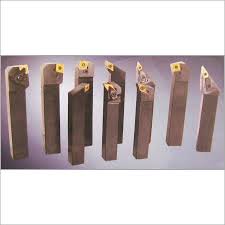 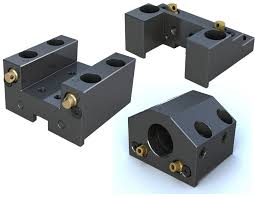 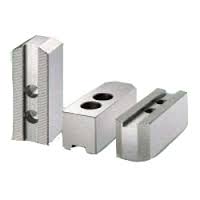 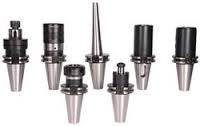 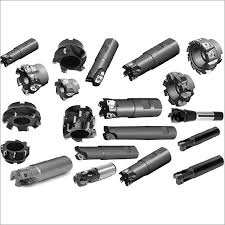 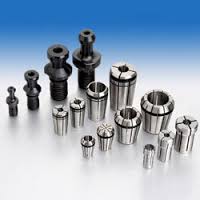 Manufacturing Activities:  1.) Closed Die Forgings
		                                  2.)  Upset Forging					                    3.)  Ring Rolling
		                                  4.)  Precision Machining
Establishment Year   :        1980 & 2013
    Quality Certification:        1.) ISO: 9001:2008
     Forging Production	 : 3000 MT / Annum Installed
      Capacity 			     1750 MT / Annum Current Production
     Casting Production	 : 300 Ton Monthly - Capacity CI and SG IRON
     STEEL Casting Production	 : 150 Ton Monthly
     Investment Casting Production	 : 100 Ton Monthly – S.S.
     Pressure Die Casting Production : 125 Ton Monthly – Aluminum
Details of Company
Details of Company
Total staff strength is about 85, including :

		Managers
		Engineers
		Administrative staff
		Skilled Workers
		Semi Skilled Workers
Quality Policy
We K.K.ENTERPRISE are committed to supply Quality Product & on Time Complaint Free Delivery to Get Complete Customer Satisfaction through continual improvement.
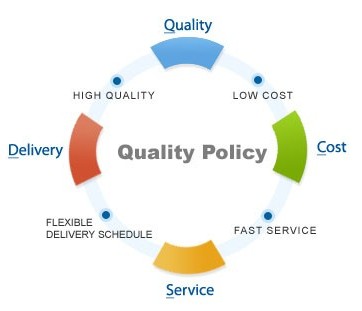 Quality Objective
To  Achieve Customer Satisfaction .
To Provide In Time Delivery.
Consistently reduce rejection, rework and process variation.
To Minimize customer Complaints.
To increase product delivery rating.
To increase Sales.
Equipment List
Forging Shop
Line 1 :    Belt Drop Hammer - 2.0MT 
                 Electric Billet Heater -  250KW
                 Trimming Press-   200MT
Line 2 :    Belt Drop Hammer – 1.00 MT
                 Electric Billet Heater -  180KW
                 Trimming Press-   100MT
Line 3:	Belt Drop Hammer 0.75MT
                 Electric Billet Heater -  80KW
                Trimming Press-   75MT
Line 4: 	Screw Press -  200 MT
                   Electric Billet Heater -  80KW
                  Trimming Press-   50MT
Equipment List
Die Shop & Machine Shop
 CNC & VMC Machines
VMC Machine – 5 Axis
Broaching Machines (vertical and horizontal)
Lathe Machines
Spark Erosion Die Sinking
Shaping Machine
Milling Machine 
Tool & cutter grinders
Dot Pin Marking  Machine
Equipment List
Testing & Inspection
CMM (Coordinate Measuring Machine) – Near by location 
Contour Measurement – Near by location - Near by location
Magnetic / Ultrasonic test for Crack Detection
Surface Roughness Testing
Hardness Testing (Rockwell & Brinell)
Dial Gauges, Micrometers & Vernier etc.
Impact Testing Machine
Universal testing Machine
Jominy End Quench Testing Machine
Chemical Composition for Casting
Sand Testing Facility (out sourced and shortly will be in-house)
Technical Capabilities- Weight
Forging
Weight per Piece		: 0.1 Kg to 35 Kgs

Round Forging		: Ring Outer Dia. Up to                        				  400 mm & 100.00 mm 		                          Thickness
					
Profile  Job Forging		: 0.1 Kg to 20.0 Kgs

Casting
Weight per Piece		: 200 Kgs
   				CI and SG-IRON
Weight per Piece		: 350 Kgs - Steel Casting 				(Sand)
Industries we are serving
Automobiles
 Industrial Valves & Pumps 
Boiler & Turbine Parts 
Marine 
Earth Moving  Equipment
Hardware & Power Transmission
Product Range
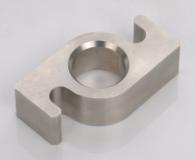 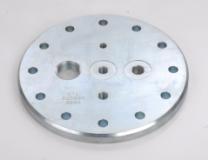 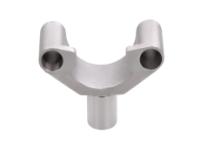 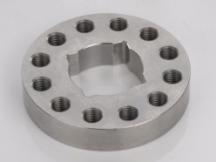 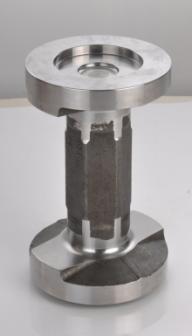 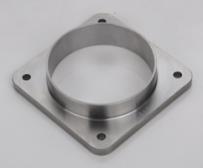 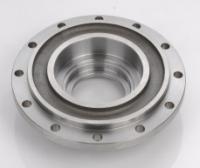 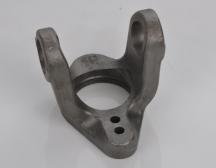 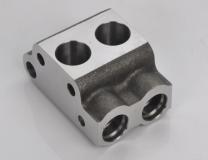 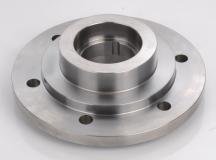 Product Range
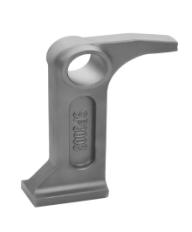 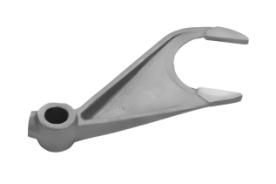 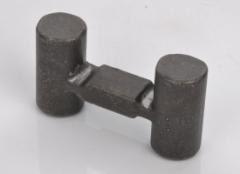 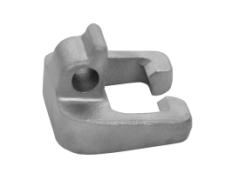 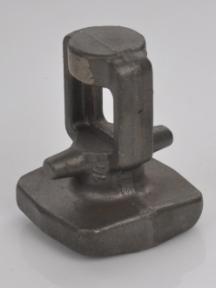 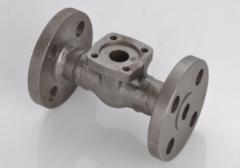 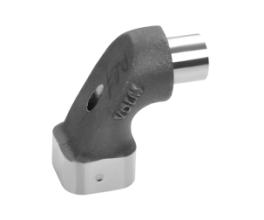 Plant Overview
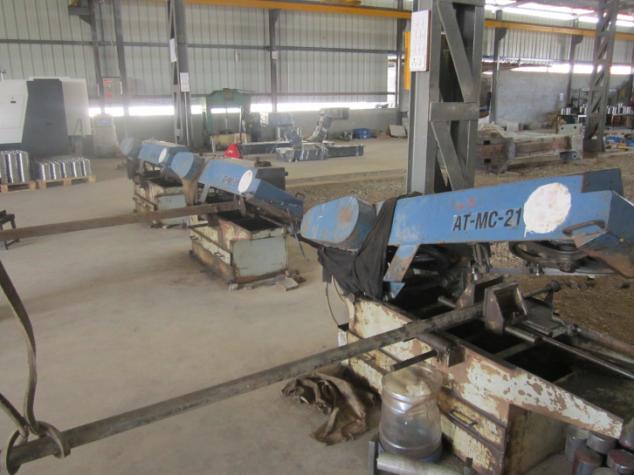 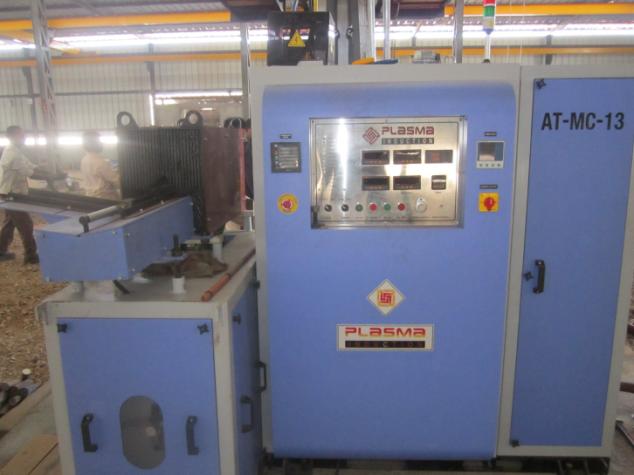 Plant Overview
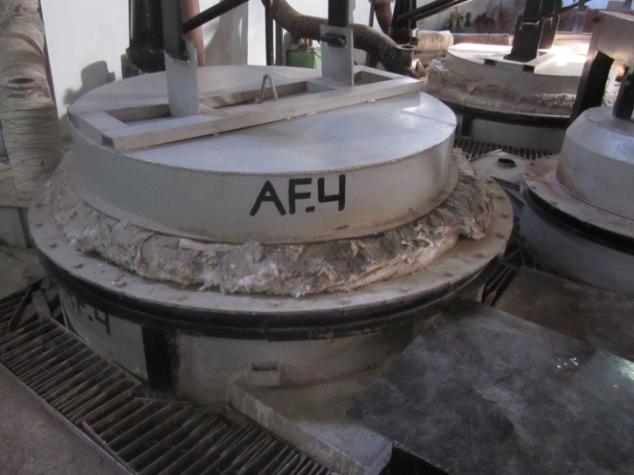 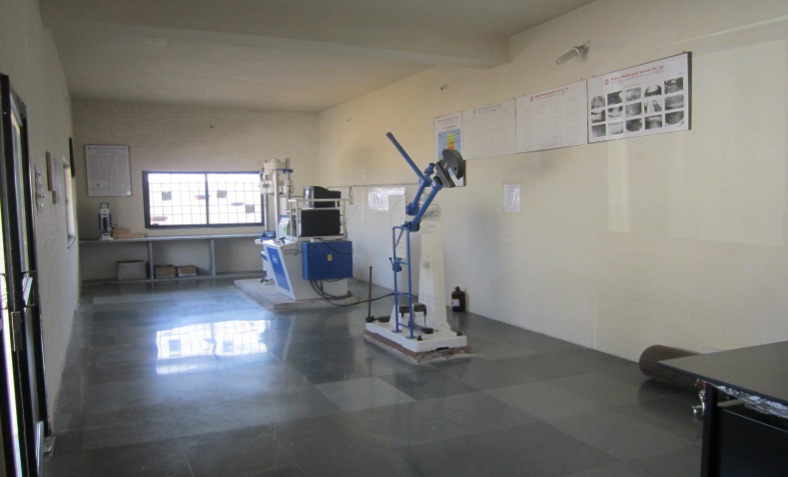 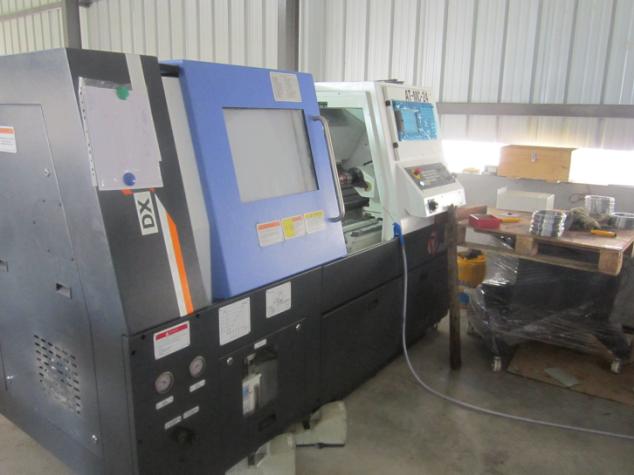 Plant Overview
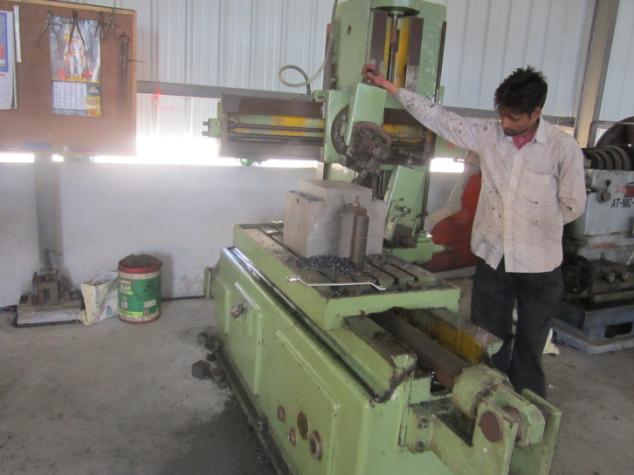 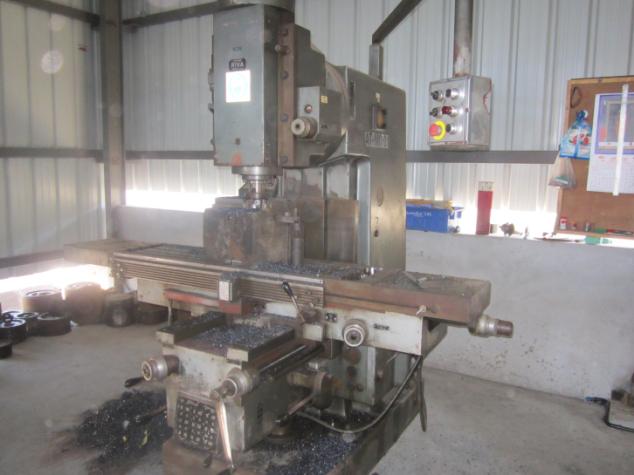 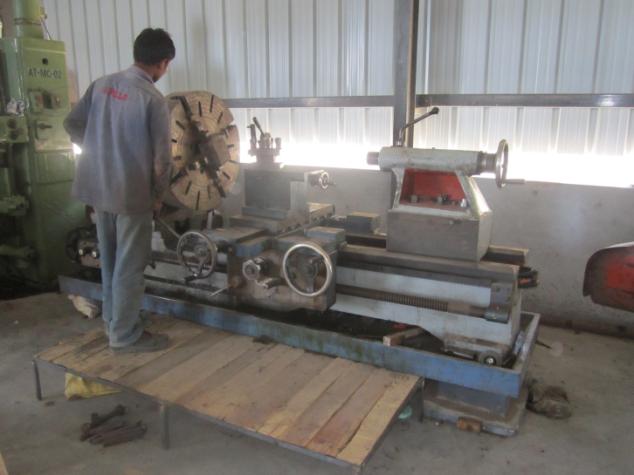 Turn Over (In lacs)
Segment Wise Sales Year-14-15
Productivity (MT/Per)